[Building Name] Design Charrette
[MMM DD, 20YY]
[Insert Photo of Building]
[Logo of Participating Organization]
[Logo of Participating Organization]
Template Version 1.0
See speaker notes section below and on each slide for further information
[Speaker Notes: Instructions
This section of the PowerPoint file is used to provide instructions and speaker notes. This format is used for all slides to expand on information provided on the slide.
The format of the slides has been intentionally left basic to make it easier to add your organization(s)’ presentation format and logos.
Blue text in square brackets is intended to be customized with project-specific information. 
It is recommended that the team that has developed the initial retrofit recommendations lead the charrette including creating the pre-read, slide deck, and post-charrette report.
Make sure to take good notes during the charrette. Consider having a dedicated note taker attend, record the meeting, or use a transcription service. Accurate notes is critical for the post-charrette report (see template).


Speaker Notes
Welcome 
Brief introductions]
Agenda
Introductions and overview
Clarifying Q&A on the charrette process and RED approach
Holistic Building goals - review and feedback
“Trigger events” – review and feedback
Preliminary Retrofit Plan and Project Priority List – overview
Reduce - feedback
Reconfigure - feedback
Recover - feedback
Replace - feedback
Key Takeaways and Next steps
[Speaker Notes: Instructions
This slide can be used as-is or customized.

Speaker Notes]
Ground Rules
[Speaker Notes: Instructions
The ground rules provided are ones commonly used for charrettes. The slide can be used as-is or modified to best facilitate the needs of your team.

Speaker Notes
Step through rules in table. 
Overall, the intent is to create an environment that is focused, creative, and safe to facilitate best outcomes.]
Charrette Intent
Using a Charrette for Retrofit Planning
Charrette Definition
Aligning on goals
A focused collaborative, interdisciplinary workshop with a diverse set of stakeholders to improve and accelerate the building retrofit planning process.
Ideating solutions to evaluate
Preliminary retrofit plan review
Review of design iterations
[Speaker Notes: Instructions
This presentation template as well as the supporting pre-read and post-charrette report templates were designed to support preliminary retrofit plan review. If you need to use a charrette for another purpose the templates will need to be modified accordingly. 
This slide can be used as-is or customized.

Speaker Notes
A charrette is a specific way of working together, but it can be used for a range of purposes. 
This charrette is focused on gathering feedback on the preliminary retrofit plan. 
Goals for the project have already been defined, but we will review them today to ensure they are accurate and holistic.]
Quick Q&A: Process and RED Approach
[Speaker Notes: Instructions
This slide does not include content because it is intended to initiate an open conversation with the project team. If there are specific questions you would like to pose to the team they can be added to the slide.
Be mindful of time and consider using a “parking lot” for questions that do not need to be addressed during the charrette. 

Speaker Notes
Reference the pre-read document which has an overview of process and RED.
Open the floor to preliminary questions from the team.
Note that both process and RED will be discussed further as the charette progresses.]
Analysis Status
Influence on Charrette
We are convening now to collect information on early design concepts. Detailed energy and financial analysis have yet to be completed. The design team will calculate project NPV and optimize retrofit scope accordingly after this charrette.
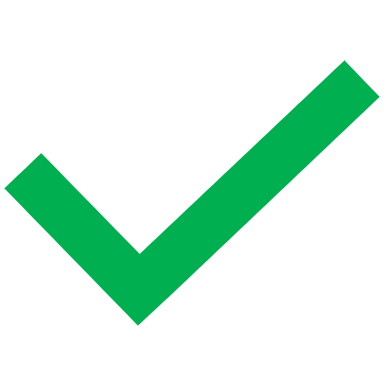 Existing Condition Data Collected
Business-As-Usual Investment Scenario Defined
Preliminary Scope Developed for Retrofit
Energy Cost Savings Calculated for Proposed Retrofit Plan
Project Pricing Estimated
Return on Investment Calculated for Proposed Retrofit Plan
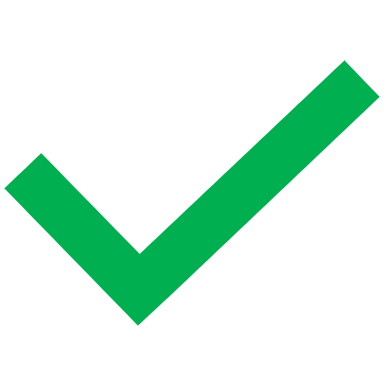 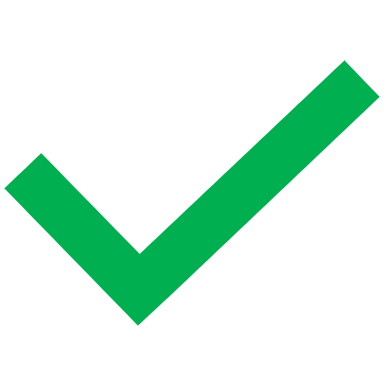 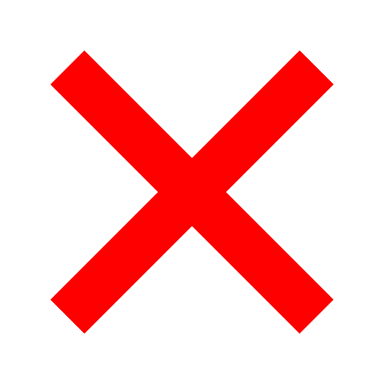 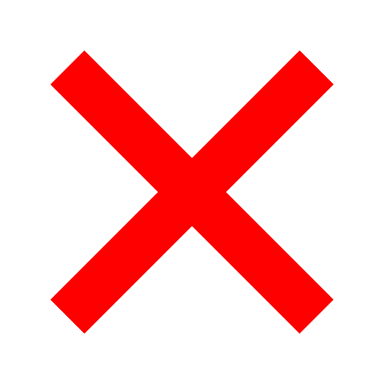 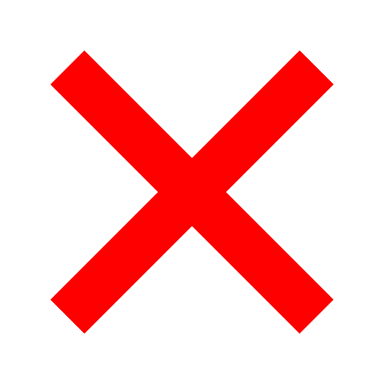 [Speaker Notes: Instructions
Green checks and red x’s should be updated to accurately convey the status of your project. 

Speaker Notes
Provide summary of the status of the decarbonization planning process. What is complete? What tasks remain?
Discuss how the status of the analysis impacts the charrette. For example, if energy analysis (e.g., an energy model) is not complete, but will be used in a later phase this should be highlighted to manage expectations from attendees about specificity that can be provided at this stage. Similar with financial analysis.]
Desired Outcomes
We will use a series of breakout sessions, plenary discussions, and exercises to collect feedback on:
Project Goals
Trigger Events
Proposed Retrofit Plan
Alignment on next steps
[Speaker Notes: Instructions
This slide can be used as-is or customized.
The template has been developed to collect stakeholder feedback about project goals, trigger events, and the proposed retrofit plan. Customize areas of feedback as needed for your project. 

Speaker Notes
The charrette will focus on collecting feedback about:
Our understanding of the project goals
The retrofit trigger events that we have identified. 
Initial retrofit plan.
We will discuss next steps further at the end, but a key element will be a post-charrette report that we will use to align on the takeaways from today’s charrette. This is an important distinction, because it means we don’t need to focus on coming to a conclusion on each topic today. The aim is to hear from everyone and collect the feedback to be distilled after this meeting.]
Feedback on Holistic Building Project Goals
[Speaker Notes: Instructions
Customize table to reflect the goals for your project.
Plan for how you will collect feedback from the group. Below are example approaches. The best option for you team will depend on number of attendees, team dynamic, and if you are convening in-person or virtually:
Provide a survey per attendee. After giving them time to complete the survey ask them to discuss with a small group.
Plenary discussion.
Use a shared document (e.g., spreadsheet) where attendees can add comments then discuss. Ideally the comments will be visual (e.g., Mural).
Ask attendees to add feedback to sticky notes and then add them to a flip board or white board in categories (e.g., per goal).
One of the key benefits of a charrette is to have diverse stakeholders to collaborate. Ensure the exercise you select to collect feedback allows participants to discuss and explore their ideas with each other.
 
Speaker Notes
This will be our first exercise where we will collect feedback from the group.
Explain your selected exercise.
Facilitate the process.]
Feedback on “Trigger Event” Characterization
[Speaker Notes: Instructions
Customize table to reflect the trigger events for your project.
The intent of this slide is very similar to the previous slide, but instead of collecting feedback on project goals feedback is being collected for identified trigger events. Use instructions provided in the speaker notes section of slide 6. 
Consider if you want to use the same exercise multiple times for efficiency or select a diversity of exercises. 

Speaker Notes
Decarbonization triggers: conditions, requirements or events at your building or real estate company prompting you to undertake a decarbonization effort.
The trigger events will be used to develop a business-as-usual investment scenario as a comparison for the decarbonization retrofit plan’s timing and financial analysis. 
This second exercise where we will collect feedback from the group.
Explain your selected exercise.
Facilitate the process.]
Existing Conditions
[Insert images of systems or building attributes that will support design review. Select content that directly relates to the proposed retrofit plan.]
[Speaker Notes: Instructions
Content about existing conditions that is related to the retrofit should be added to this slide. For example, if the boiler will be replaced you could include a photo or schematic. 
Add more slides as needed to convey the information. 
Formatting for this slide was left minimal to provide latitude to share images, graphics, and tables you have created as part of the retrofit analysis that you believe will best convey relevant existing conditions.
Photos are recommended to provide attendees less familiar with the building with tangible references to support discussion during breakout sessions.

Speaker Notes
Our last area of feedback is for the preliminary retrofit plan. 
Before diving into feedback sessions provide an overview of relevant existing conditions (this slide) and the retrofit being proposed (following slides). 
The intent of this slide is to provide a high-level overview, so everyone has context as we dive deeper into specific elements of the plan in following breakout sessions.
Step through the existing conditions content.]
Retrofit Project List
[Building Envelope]
[U-0.18 Windows, R-30 wall over cladding, 1 ACH50 whole building infiltration] 
[Heating/Cooling - Two Options being evaluated]
[Distributed WSHPs – Geothermal]
[Central heat pump, partial electrification]
[DHW: Air-to-water heat pump]
[Ventilation: DOAS with ERV]
[Lighting and Plug Loads]
[Back-of-house LEDs and controls]
[Renewables: Rooftop Solar PV ]
[Speaker Notes: Instructions
Replace text in blue font with project-specific information. 

Speaker Notes
The intent of this slide is to provide a high-level overview, so everyone has context as we dive deeper into specific elements of the plan in following slides.
Provide an overview of the plan.
Brief Q&A.]
Preliminary Retrofit Plan for [System]
Existing System
Proposed System
[Insert one-line diagram of existing system]
[Insert one-line diagram of proposed system]
[Speaker Notes: Instructions
For systems that can be better described with a diagram consider including this slide to present existing and proposed systems. Heating system example: 
Existing system: boiler with steam distribution to radiators.
Proposed system: distributed water-source heat pumps. 
Where the previous slide provides a holistic list of recommended changes, this slide focuses on a specific system. As helpful, create multiple slides (e.g., space heating system, domestic hot water system).
Including diagrams allows for more nuance to be conveyed. For instance, how will the distribution system be modified/replaced, will some existing equipment be retained, will energy recovery or thermal storage be included, etc. 

Speaker Notes
Provide an overview of the proposed system with comparison to existing conditions.
Brief Q&A.]
Resource Efficient Decarbonization (RED)
Benefits of RED
Improve ROI and affordability
Align multiple goals
Reduce grid impacts
REDUCE
RECONFIGURE
RECOVER
REPLACE
[Speaker Notes: Instructions
This slide can be used as-is or customized.
The intent of this slide is to level-set the group of the RED concept so it can be used as a framework for feedback sessions in the following slides.

Speaker Notes
“Resource efficient decarbonization” or “R”, “E”, “D” is an action-oriented integrative design framework. 
It provides strategies (the 4 R’s) to facilitate project teams in developing decarbonization investment plans that meet multiple aggressive project goals. 
Step through graphic to quickly define the 4 R’s. Will provide more detail about each R in the following slides.
To avoid confusion, acknowledge that the 4 R’s are not mutually exclusive (e.g., decoupling ventilation from heating and cooling can be categorized as Reduce and Reconfigure). It is okay for the group to provide their feedback during any relevant category. 
We will use the 4 R’s as a framework for collecting feedback on the preliminary retrofit plan. There will be one session per “R”.]
REDUCEInvestments that increase the building’s efficiency to directly reduce GHG emissions and cost, but also to reduce heating and cooling loads for additional savings and lower equipment capacity.
[Speaker Notes: Describe the measures to reconfigure building systems to create thermal networks and enable low temperature heating. 

Instructions
Customize table to reflect investments in “reduce” for your project.
The intent of this slide is very similar to slide 6 & 7 for collecting feedback on project goals and trigger events. 
Use instructions provided in the speaker notes section of slide 6. 
Consider if you want to use the same exercise as slide 6 and/or 7 or a new exercise.  

Speaker Notes
Provide a brief explanation of why “reduce” investments should be included in the retrofit package. Use the slide for guidance. 
Step through your investment recommendations and provide reasoning for each. 
We will use four back-to-back exercises to collect feedback on the proposed retrofit plan, starting with “reduce”.
Explain your selected exercise.
Facilitate the process.]
RECONFIGURE
Modify or replace air, water, and steam distribution systems for direct performance improvements and to facilitate other investments 
(e.g., transition to a central heat pump).
[Speaker Notes: Same as slide 10 but modify for “Reconfigure”.]
RECOVER
Tap waste heat from within and outside the building to improve efficiency. Store energy to manage peaks.
[Speaker Notes: Same as slide 10 but modify for “Recover”.]
REPLACE
Electrify equipment currently using fossil fuels. Explore near-term partial electrification to improve ROI.
[Speaker Notes: Same as slide 10 but modify for “Replace”.
Leave room during this final exercise for more creative and collaborative discussion.]
What should have we talked about today that we missed?
[Speaker Notes: Instructions
This slide can be used as-is or customized.
Be prepared with a “parking lot” to move discussion items falling too far outside the charrette’s agenda to be discussed at a future time.
Allow for open discussion. Not all topics require resolution during the charrette. Where appropriate flag items that can be added to the post-charrette report to reach consensus. 

Speaker Notes
Up until this point the charrette has been highly structured. 
Give attendees the opportunity to introduce topics that fall outside of the charrette’s agenda.]
Next Steps
Design team will distribute a post-charrette report by [mm/dd].
Feedback on post-charrette report due on [mm/dd].
Iterate and reach consensus by [mm/dd].
Design team will:
Incorporate feedback to refine the retrofit scope.
Complete energy and financial analysis and leverage results to refine retrofit scope to meet project goals.
Second charrette to review design recommendations with GHG emissions and NPV calculations. Date [TBD], but to occur before [mm/dd].
[Speaker Notes: Instructions
This slide should be customized with project-specific information.
Aim to distribute the post-charrette report within a few days after the charrette.
Define a due date for feedback. 
Consider using a form to collect feedback on everyone’s experience. If you have a second charrette what worked during the first and what can be improved?

Speaker Notes
This is the final slide.
We will distill today’s charrette into a report that summarizes the conversation and the feedback. We will send this out by [mm/dd].
We ask that you review the report and provide feedback by [mm/dd]. 
Once we receive feedback we will work with you to resolve comments until we reach consensus on goals, triggers, and the retrofit plan.
We will use this to complete the next phase of analysis that will include more detailed energy and financial calculations. We will use the calculations to refine the retrofit plan. 
We request a second charrette to review the evolution of the plan and propose this occurs before [mm/dd]. We will coordinate by email to ensure we schedule during a time everyone can attend.
Thank you!]